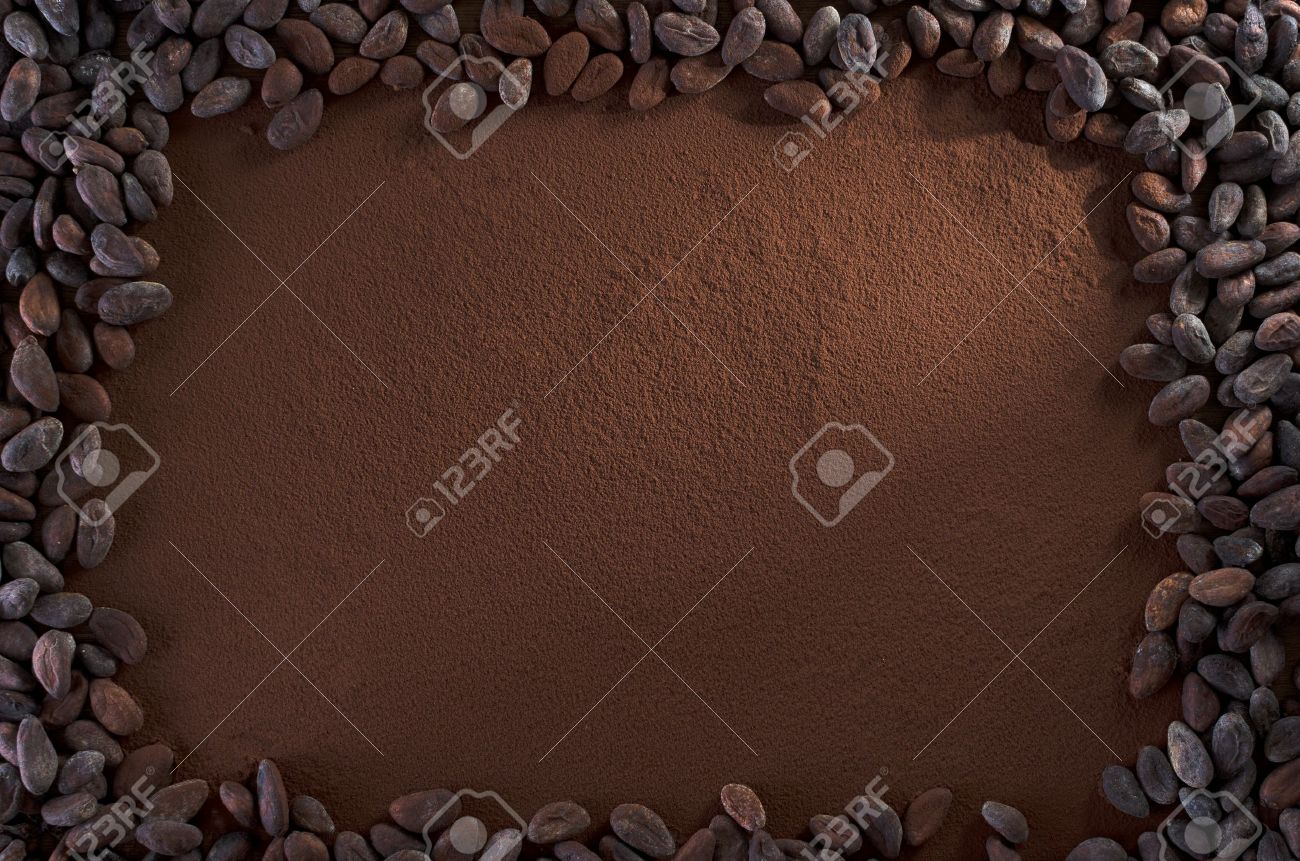 Consolidation  L   gistics 
by Rene T. Pamintuan 
September 1, 2016
Tagbilaran, Bohol
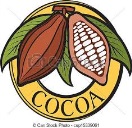 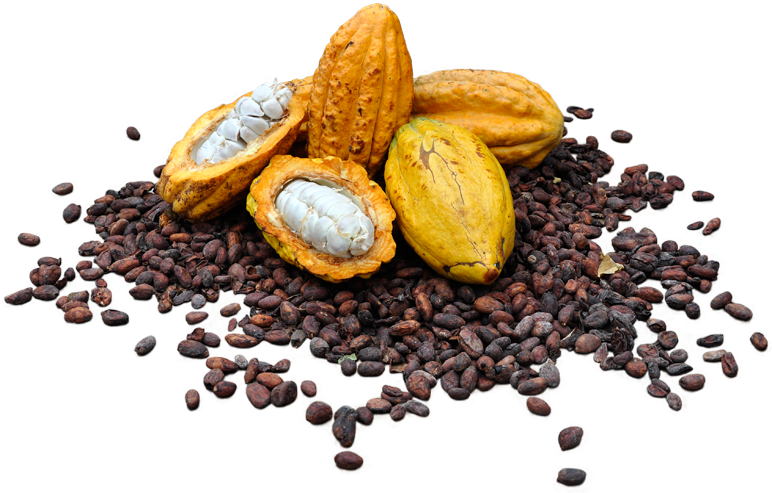 Logistics
is generally the detailed organization and implementation of a complex operation. In a general business sense, logistics is the management of the flow of things between the point of origin and the point of consumption in order to meet requirements of customers or corporations.
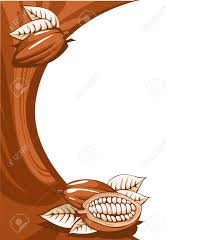 CONSOLIDATION & POOL DISTRIBUTION
CONSOLIDATION  

We gather individual shipments from shippers throughout our operating territory and inventory and consolidate at our regional hubs. We then build detailed consolidated loads in to your receiving locations
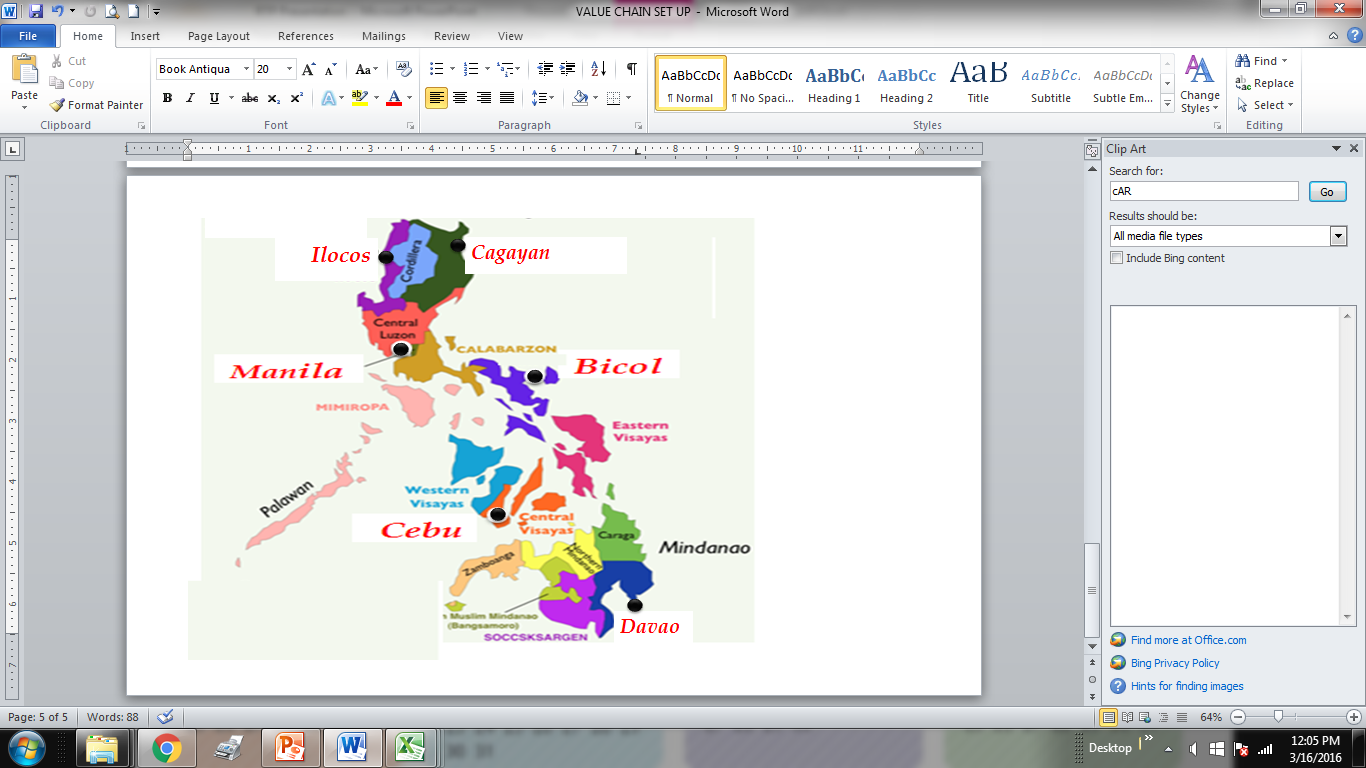 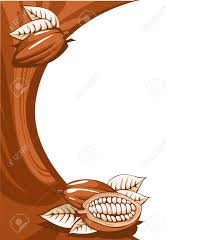 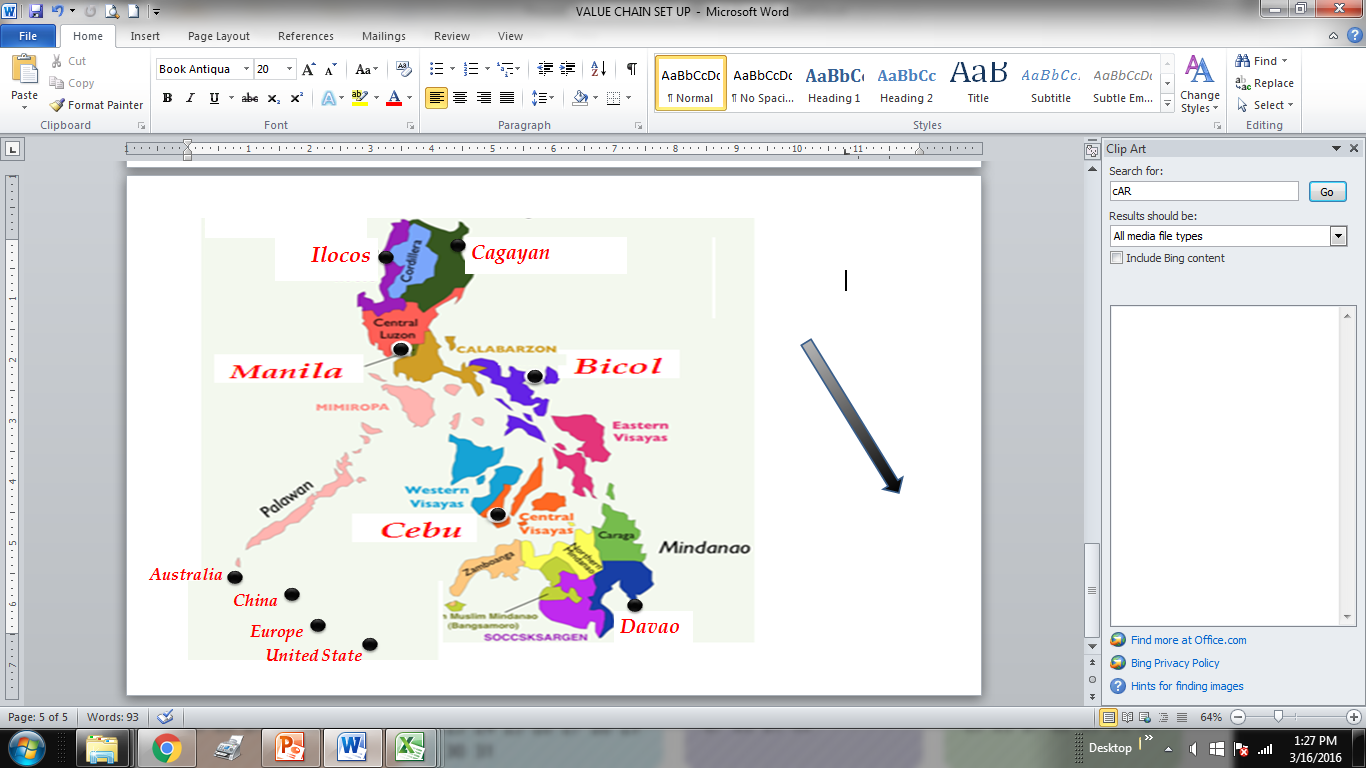 POOL DISTRIBUTION

Is the distribution of orders to numerous destination points within a particular geographic region.
Cebu
United States
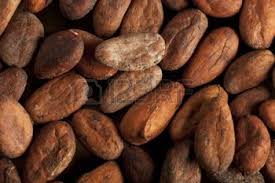 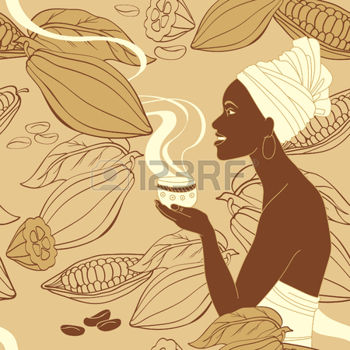 Realities of Philippine Logistics
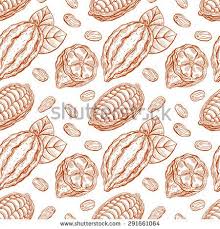 7,500 Island
Domestic Ports
LUZON 
  *Manila
  *Subic 
  *Batangas
VISAYAS
  *Cebu 
    Iloilo
    Bacolod
    Dumaguete
MINDANAO   
    Zamboanga
  *General Santos
  *Davao
  *Cagayan De Oro
     Butuan
* International Ports
Consolidation Needs
Trades will opt for consolidation from all Bicol region for filling of trucks.
		> Legaspi Bicol 
		> Quezon Province 
	> Batangas 
	> Cavite 
> Laguna 
TO: MANILA PORTS

2. Manila  - Cebu ( Containerized )
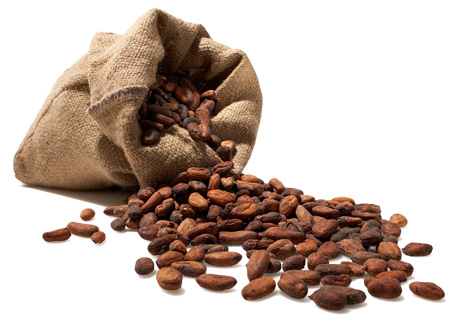 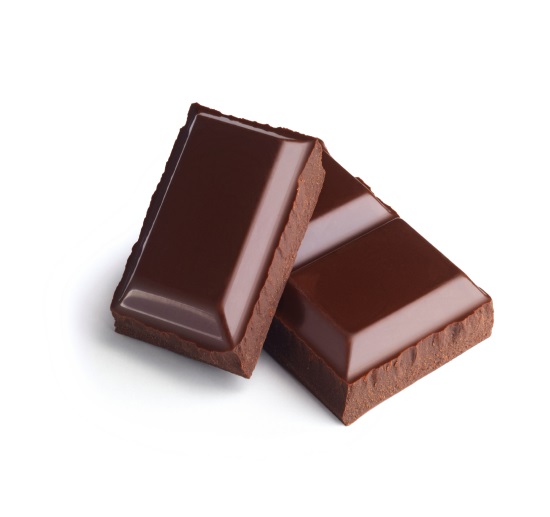 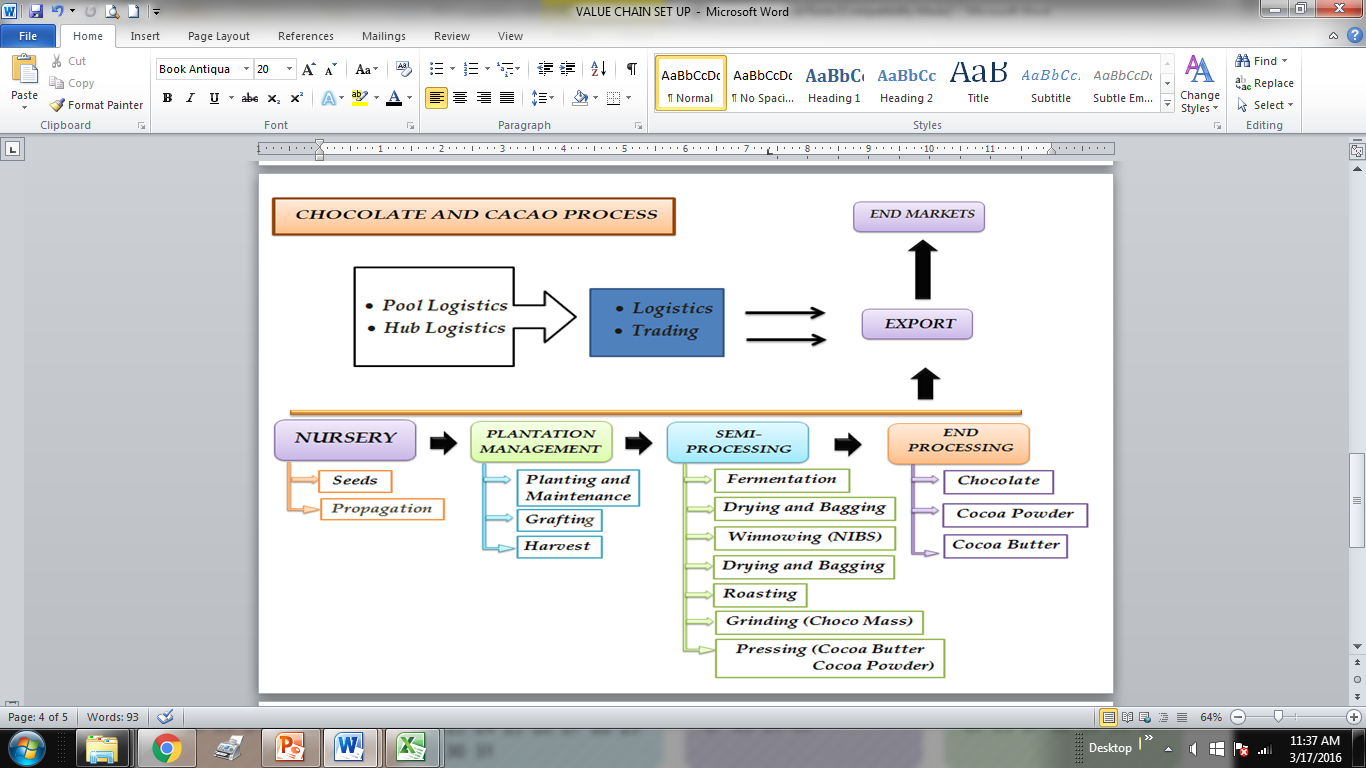 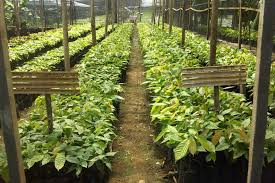 STAGES OF GROWTH 
1. PLANTING AND EXPANSION  OF FARMS 
( 1 million trees / Year ) 

2.FERMENTATION AND ROASTING CAPABILITIES EXPANSION
3. TRADING 	
Export 
Manufacturing
Domestic Retailing 
Coffee Shops
Chocolate Making
Grocery 
Bakeshops
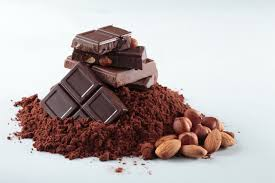 REALITIES AND CHALLENGES 

1. A MILLION NEW PLANTING YEARLY  	- Will produce progressively rising volumes of cacao beans.
A. Fermentation and Roasting Centers
	- Having centralized Fermentation roasting 	centers is needed for quality, standards 	and 	logistics cost. 
	- Need capital investments for more 		Fermentation and roasting centers. 
	- Storage facilities will be needed 
	- Logistic set ups needed.
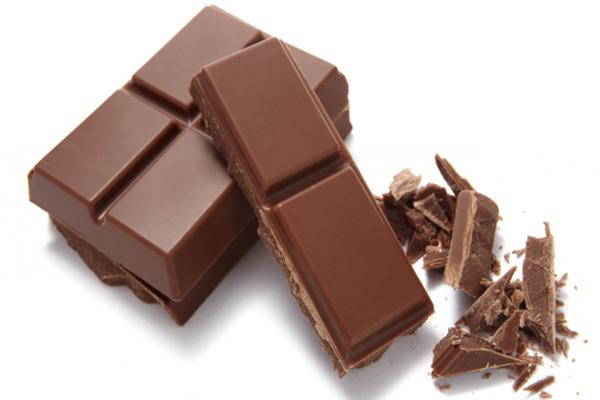 B. Chocolate Market Development 
A. Foreign Buyers (Penang?)  	- will need logistics consolidation possibly at Manila, Legaspi, Cebu, Davao, Gensan and Cagayan De Oro. 
B. Development of local Markets
	- Coffee/chocolates shops? 
	- Manufacturers/ Retail chocolates with brands?
	- Brand Consciousness 
   	- Factories, large and small for commercial and 	   backyard generations. 
	- Franchise stores and Operations	
	- Massive consumer education on chocolate and 	  cacao
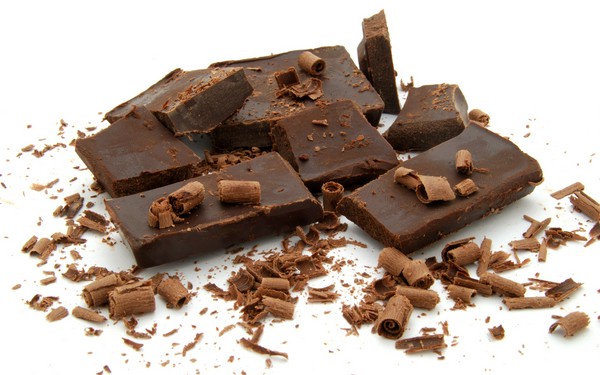 C. Consolidating Local Demand 
		- Pricing should not be dependent and 	controlled by external markets. 
	- Sustain the demand for local beans 	and avoid Market and Supply 	disruptions.
	- Creating and sustaining a 	PHILIPPINE 	chocolate industry.
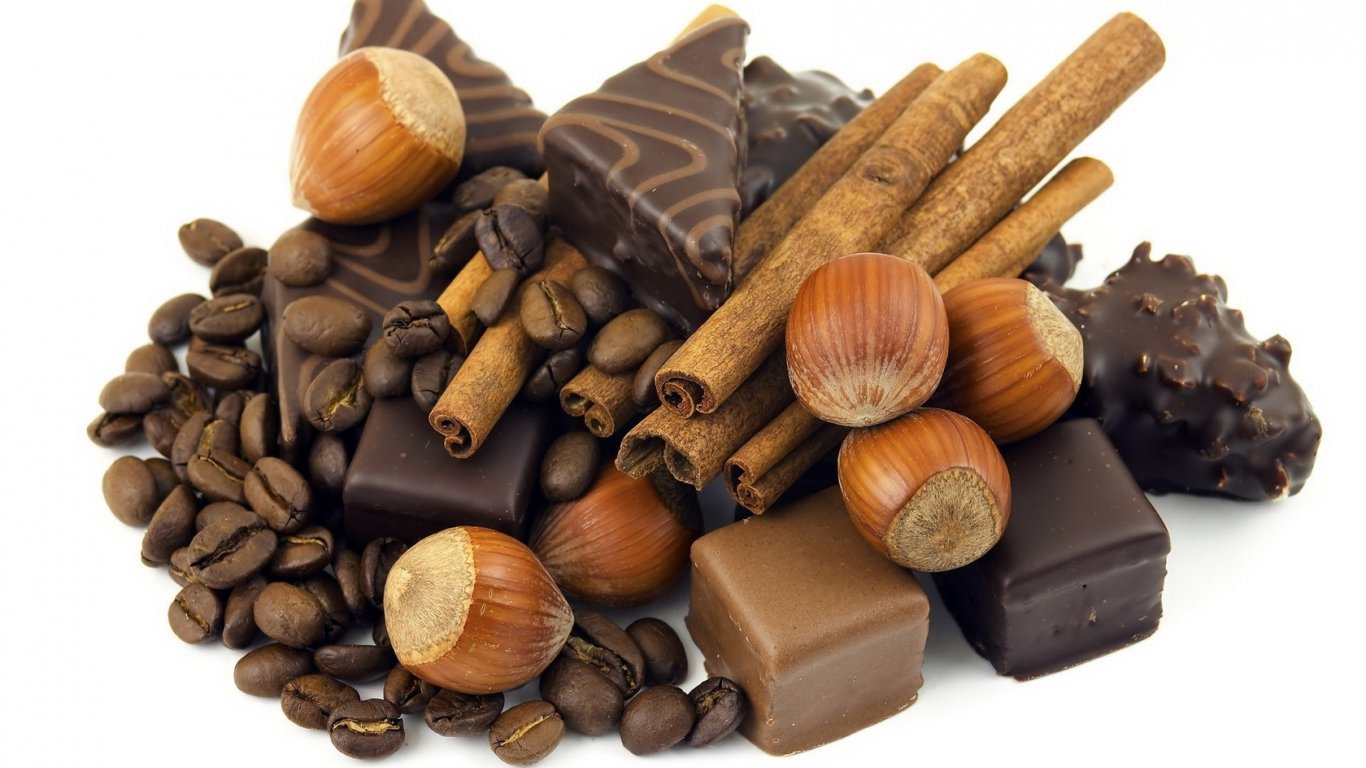 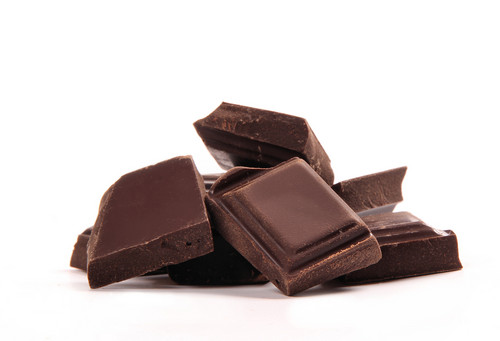 2. PRICE MOVEMENTS 	- External  Forces  	- Internal / Domestic Forces 	a. Planting   	b. Consumption  	c. Consumer Education  	d. Optimizing  Logistics and 	warehousing/storage  systems cost. 	e. Progressive Growth of Farm and Harvest  		- Leads to glut in Market   		- Leads to Price Downwards  		- Loses to Farmers  		- Loses to the whole industry
3. PHILIPPINE CACAO / CHOCOLATE INDUSTRY 
A. Planting and Farm Maintenance
B. Development of market within 
		-Massive consumer education 
		-Logistics Preparations
		-Retail and warehouse markets 
		-Centralized practices and 				  Improvements
 		-Packaging, Processing and 			Franchising.
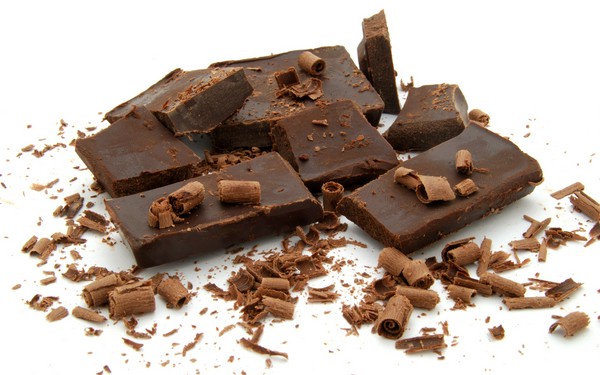 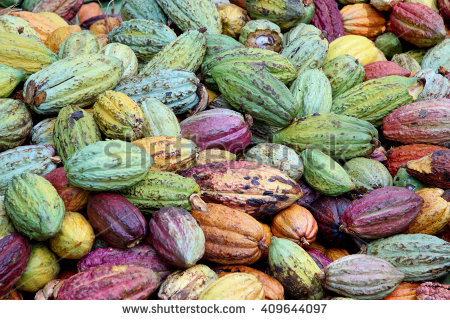 Cacao Nursery
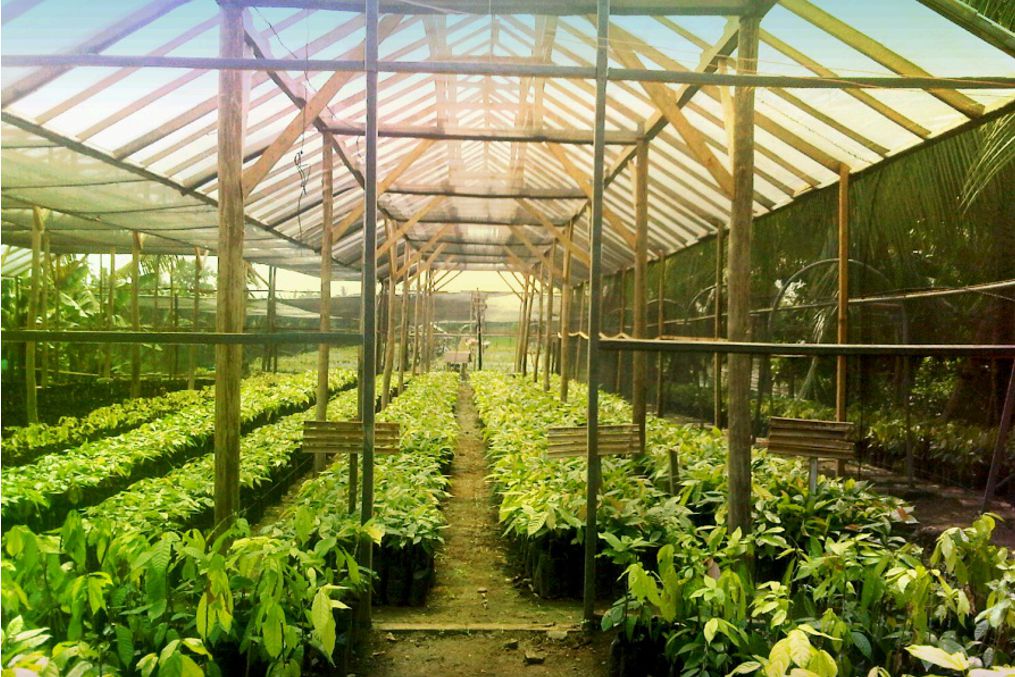 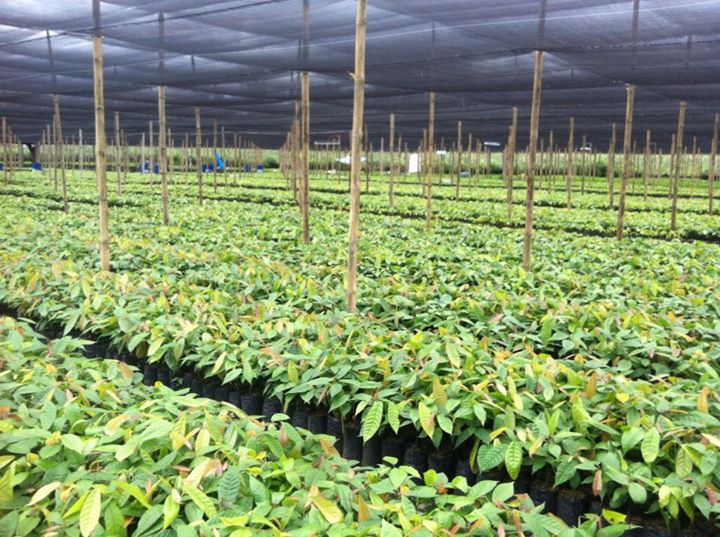 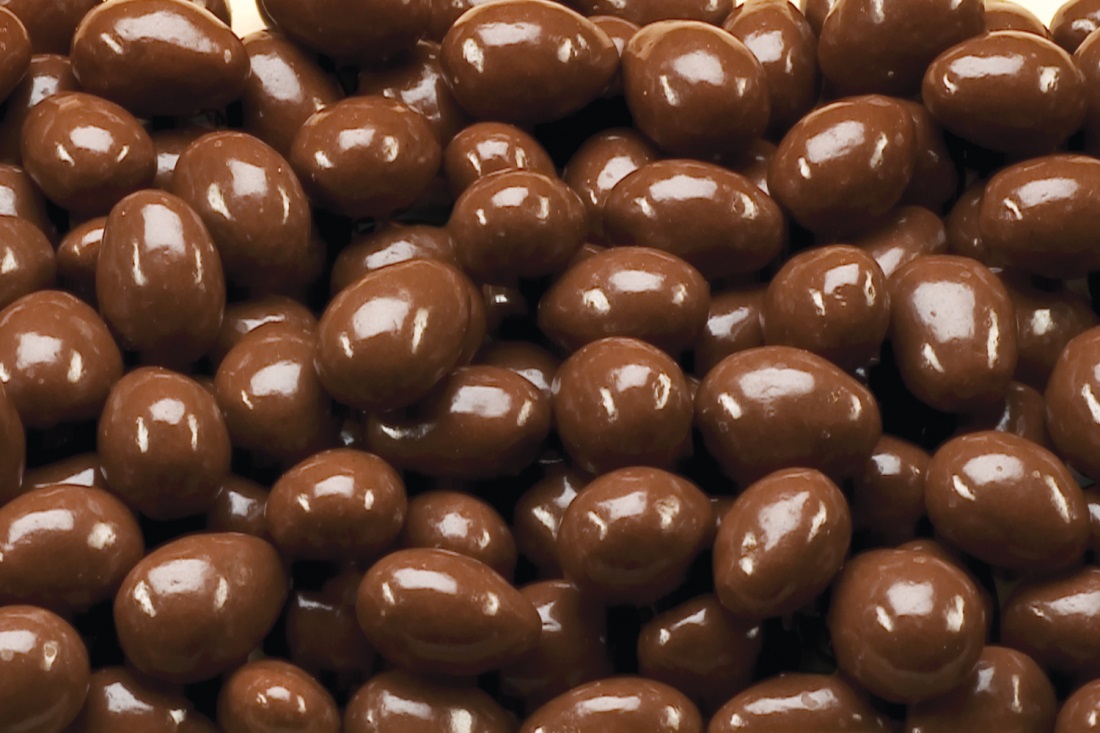 Thank You!